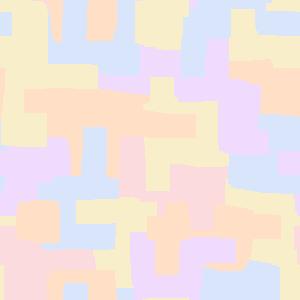 Муниципальное бюджетное общеобразовательное учреждениесредняя общеобразовательная школа №41
Сёмина Т.А., учитель начальных классов
СВЕТОФОР И ЕГО СИГНАЛЫ
2016 г.
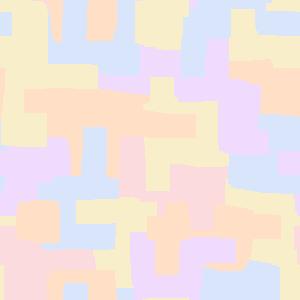 Я ПЕШЕХОД И ПАССАЖИР
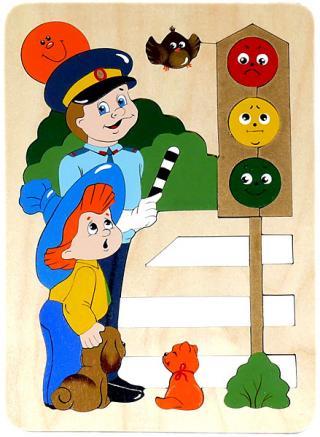 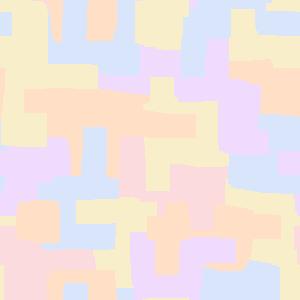 СВЕТОФОР И ЕГО СИГНАЛЫ
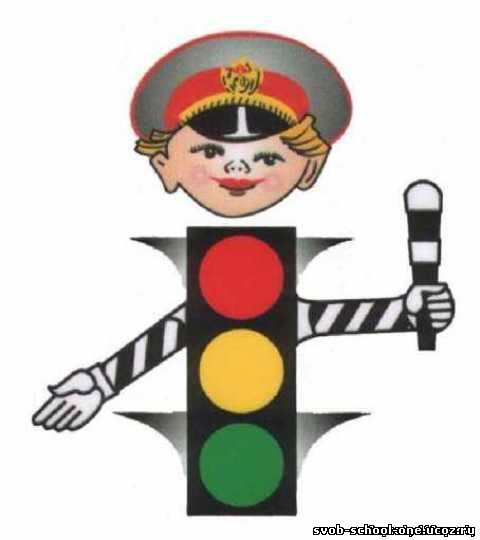 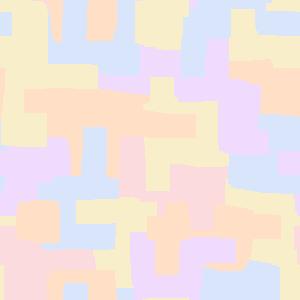 СВЕТОФОР
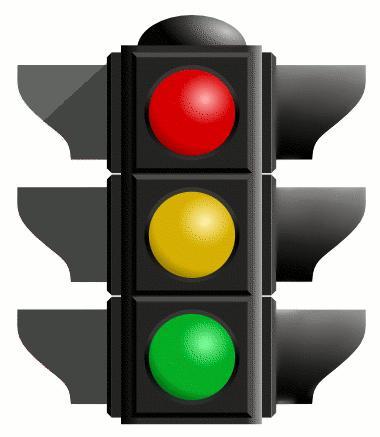 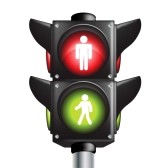 транспортный
пешеходный
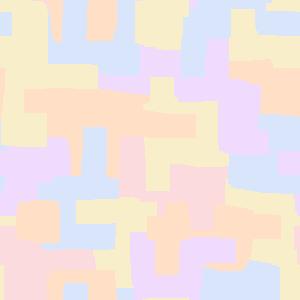 ТРАНСПОРТНЫЙ СВЕТОФОР 
И ЕГО СИГНАЛЫ
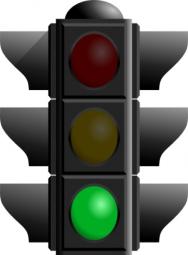 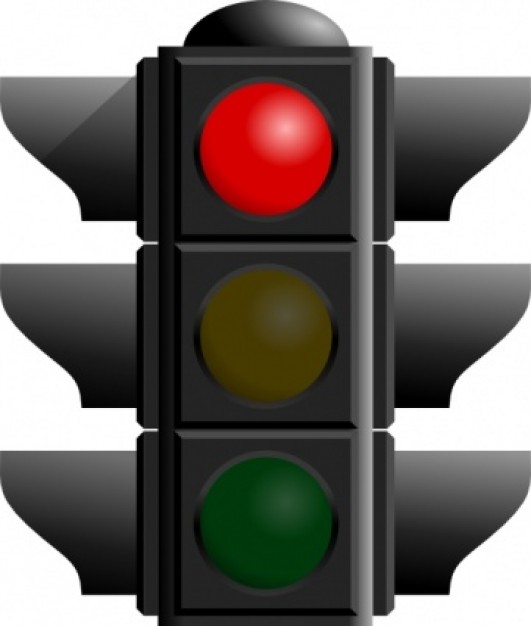 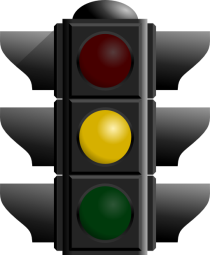 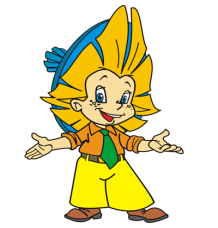 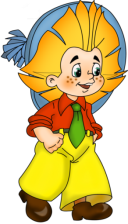 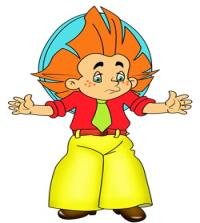 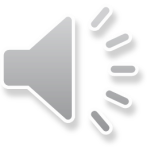 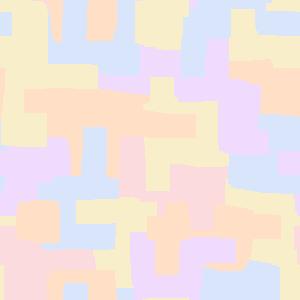 ПЕШЕХОДНЫЙ СВЕТОФОР
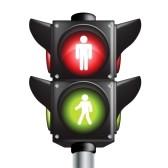 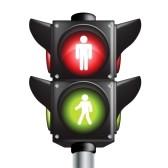 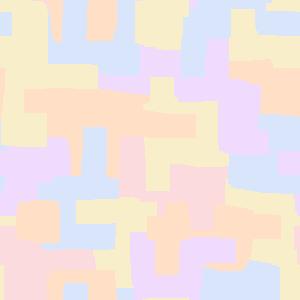 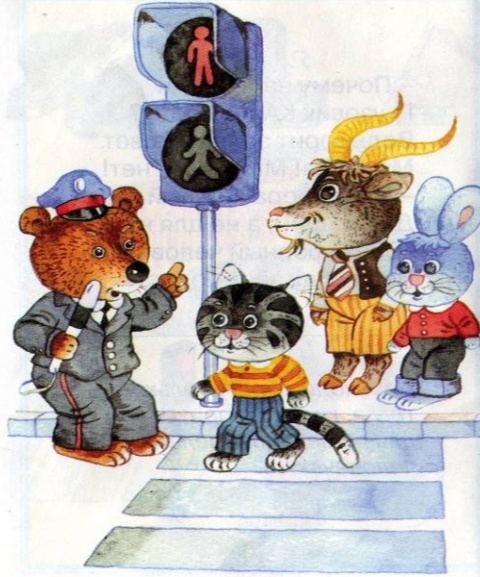 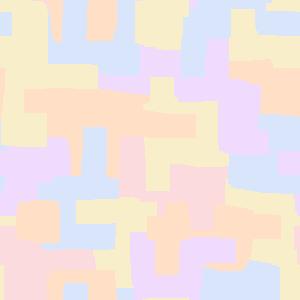 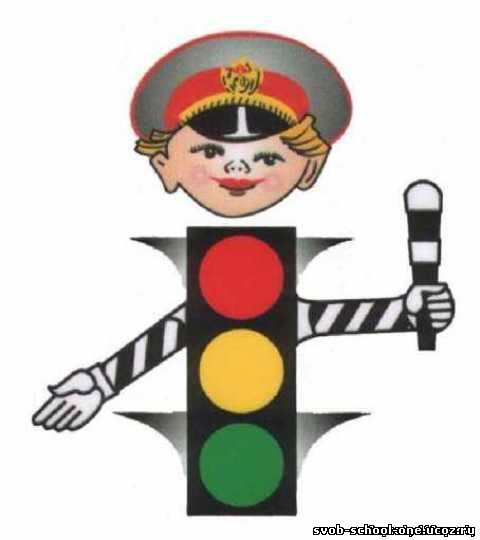 На улице будьте внимательны дети!
Твёрдо запомните
Эти цвета!
Сигналы светофора помнить надо всегда,
Чтоб не случилась с вами беда!
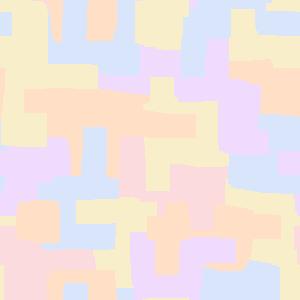 Интернет - источники
фон http://static2.grsites.com/archive/textures/multi/multi137.jpg
"Песенка Светофора"
http://narod.ru/disk/47575696001.277c56248b65a0f0f06029a4d1e718f5/GAI_mix_PLUS.mp3.html
Картинки
http://static.vmurmanske.ru/serverdata/events_info/2531/imgFull.jpg

http://us.cdn3.123rf.com/168nwm/coliap/coliap1110/coliap111001341/10888077-pedestrian-traffic-light-sign-with-go-and-stop-indicators-on-white.jpg

http://wwwcdn.net/ev/assets/images/vectors/afbig/traffic-light-green-clip-art.jpg

http://www.stihi.ru/pics/2011/12/11/9049.jpg

http://img-fotki.yandex.ru/get/5408/cadi-1986.51b/0_80300_c1de20bd_XL

http://img1.liveinternet.ru/images/attach/c/2/69/614/69614694_07.png

http://www.stroy72.com/upload/news/849.jpg

http://svob-school-one.ucoz.ru/Gif/pdd.jpg

http://atfirstsight.typepad.com/.a/6a01287699b1cb970c01310f1d59bb970c-pi

http://static.freepik.com/free-photo/traffic-light-red-clip-art_430854.jpg